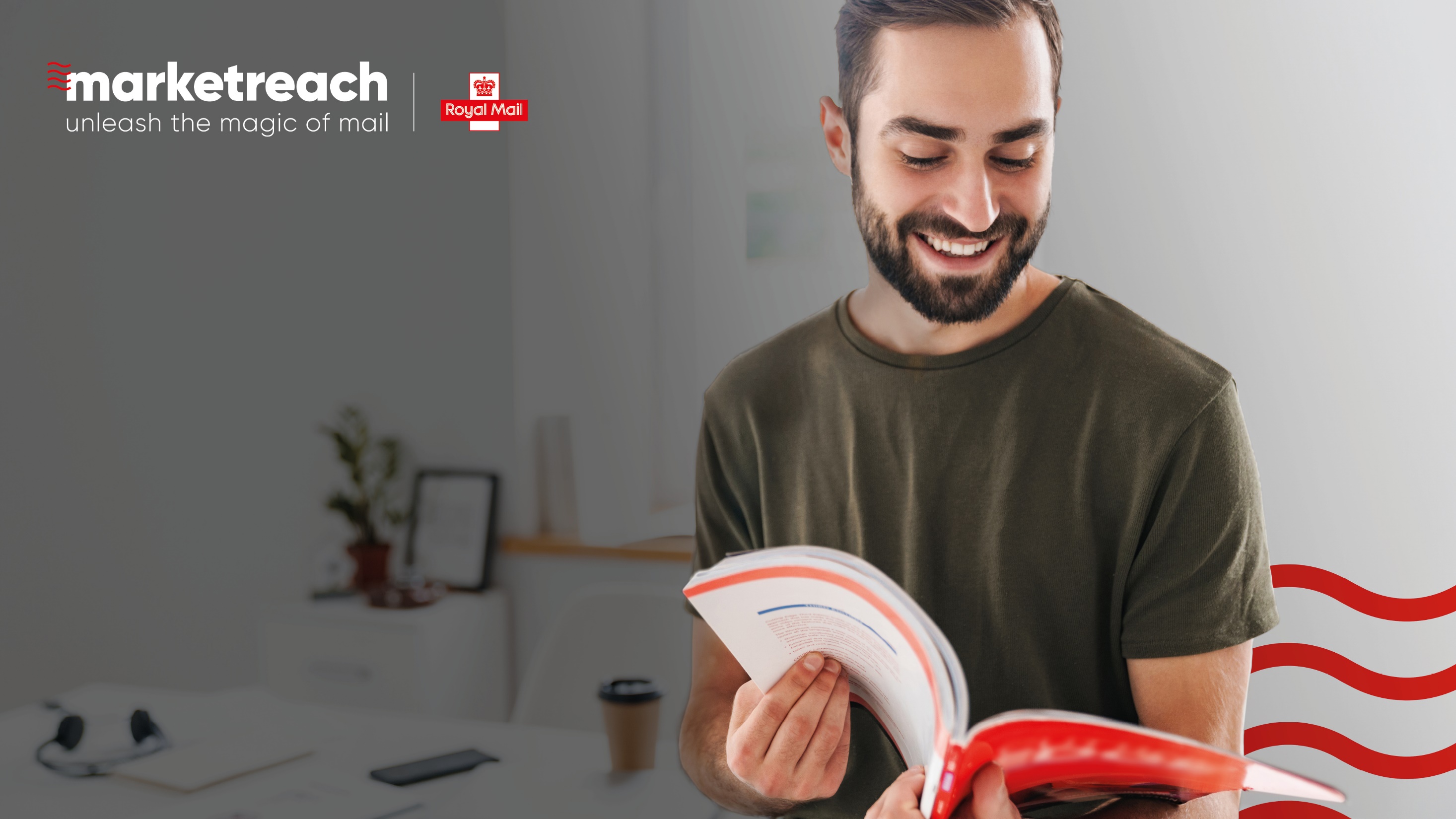 CATALOGUES: 
CONNECTING WITH CONSUMERS.
CONVERTING SALES.
A Marketreach and Retail Week partnership
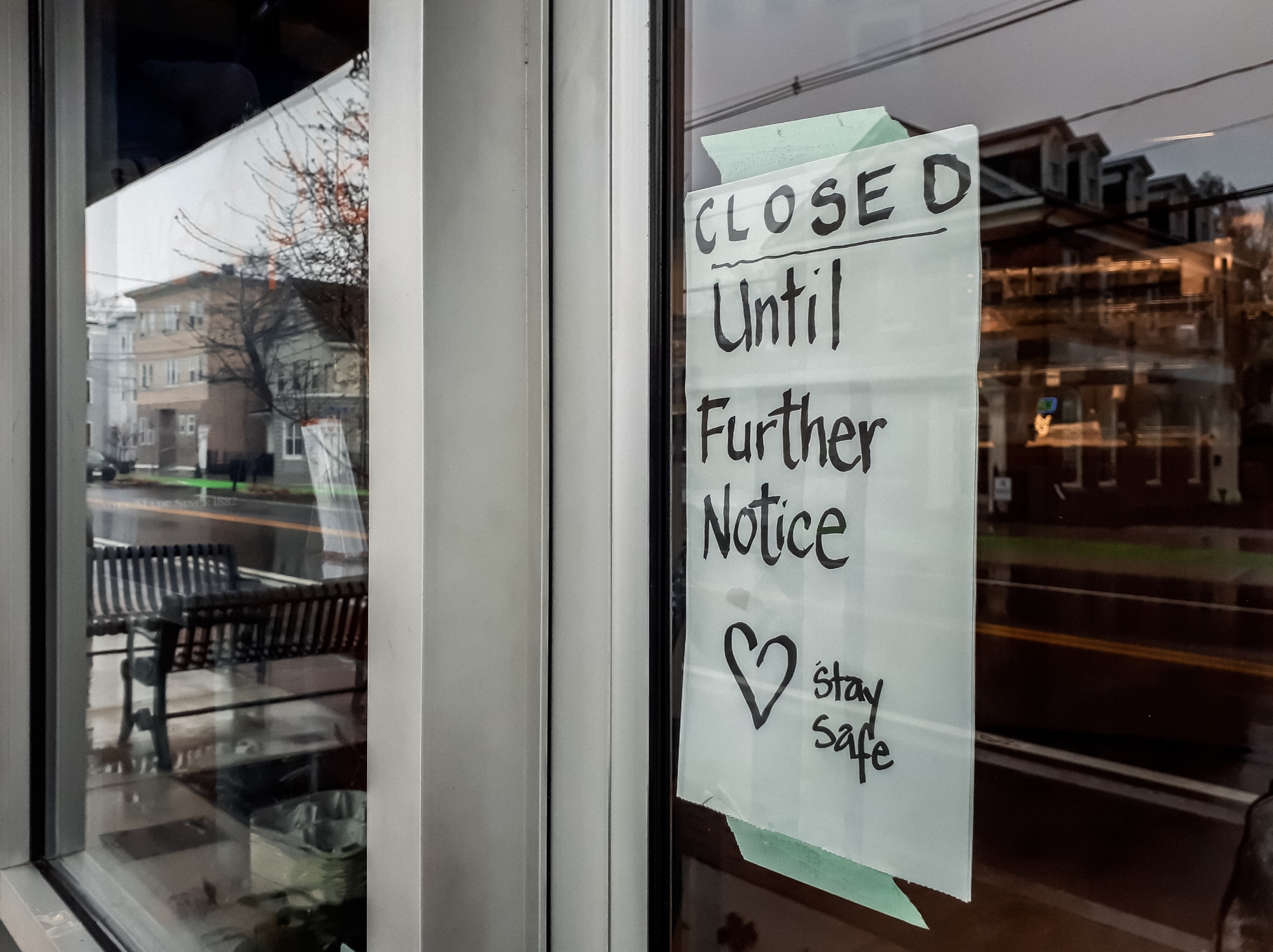 THE RETAIL INDUSTRY HAS EXPERIENCED AN ERA OF EXTRORDINARY challenges
Retail fragmentation has been happening for many years – retailers dealing with challenges on multiple fronts:
The accelerated growth of e-commerce
Global shopping
Consumers moving away from classic department stores and towards fast fashion  
Then came the pandemic and unprecedented upheaval
2
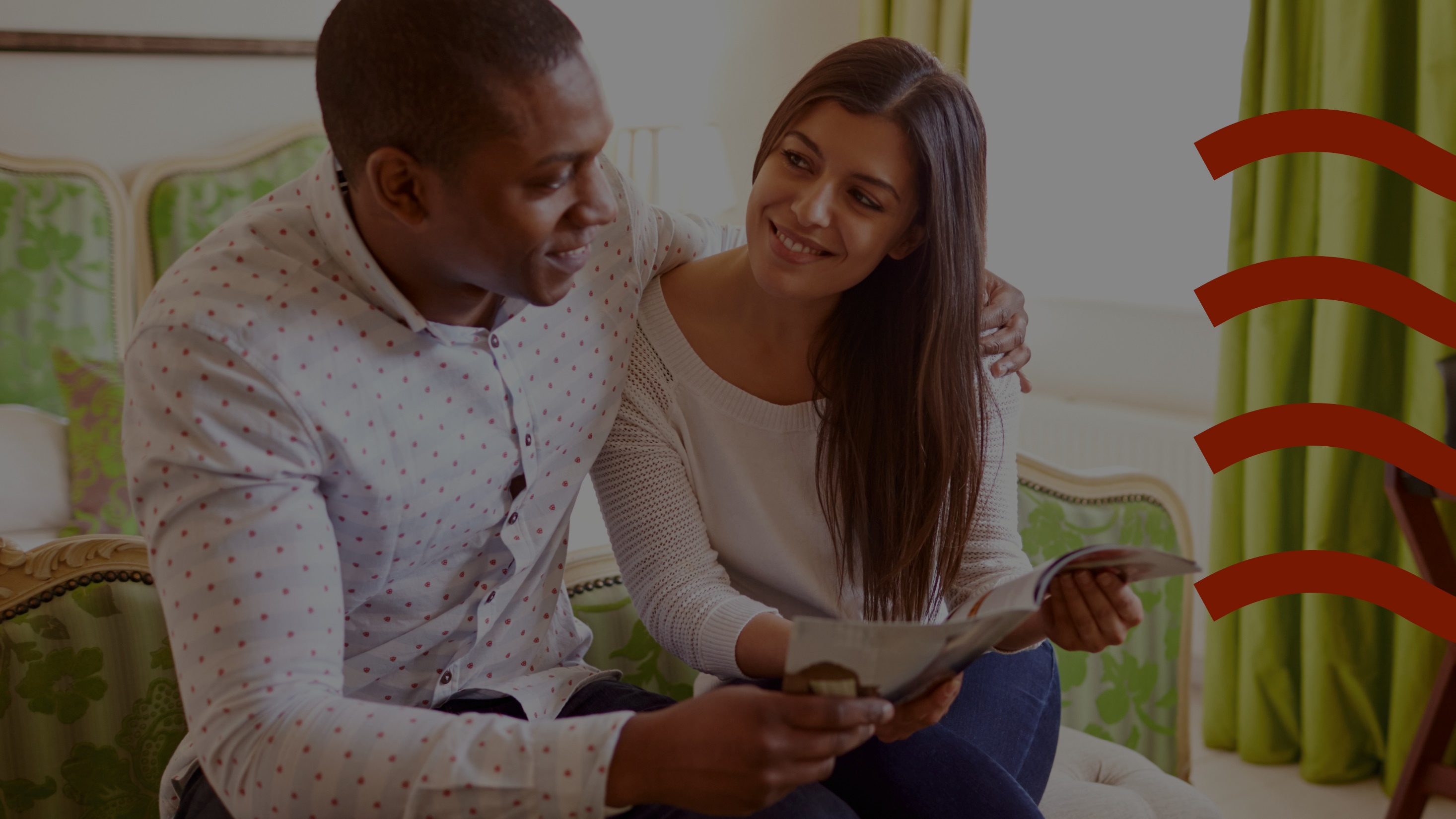 HOW CAN CATALOGUES HELP RETAILERS STEP UP TO THE CHALLENGE?
HOW CATALOGUES CAN HELP RETAILERS WIN IN 2023
1: CATALOGUES DELIVER RETURN ON INVESTMENT
2: OMNICHANNEL STILL BEST AND CATALOGUES PLAY CRUCIAL ROLE
3: CATALOGUE PRODUCTION CAN BE MORE SUSTAINABLE THAN YOU THINK
4: INNOVATION CREATES POWERFUL 
EXPERIENCES AND RESULTS
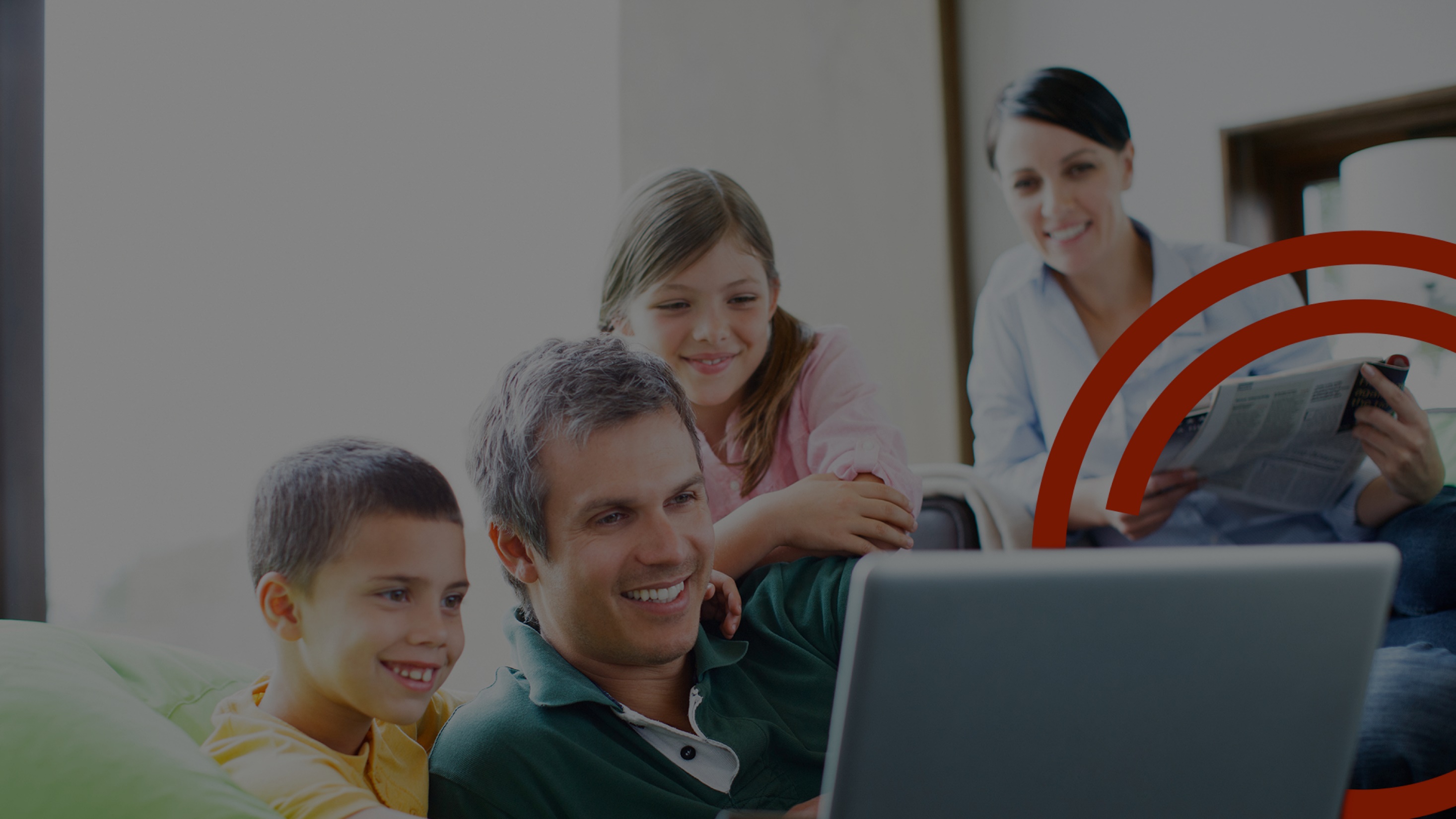 1: CATALOGUES DELIVER RETURN ON INVESTMENT
1: CATALOGUES DELIVER RETURN ON INVESTMENT
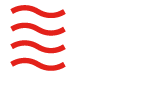 CATALOGUES WORK. THEY CONVERT BROWSERS INTO BUYERS
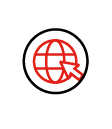 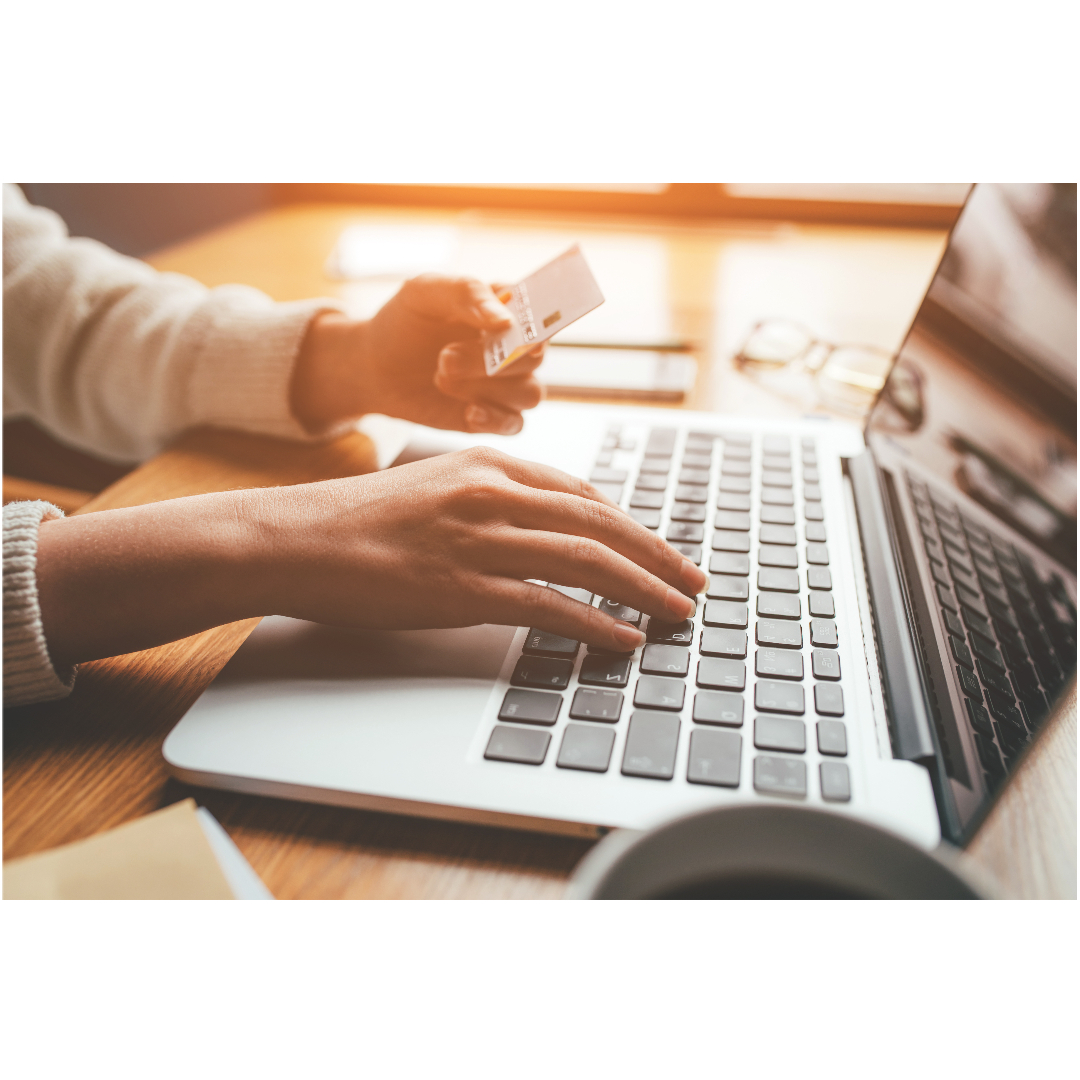 26%
Looked at the
sender’s website
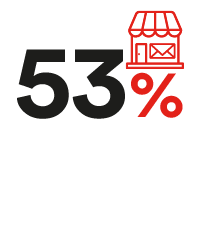 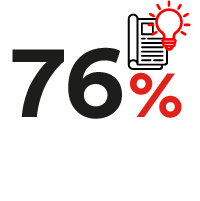 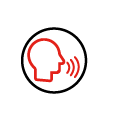 14%
Spoke to family 
or friends about it
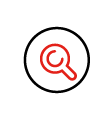 of people acted after receiving a catalogue – e.g. went online, visited a store
of consumers said catalogues give them ideas of things to buy
10%
Searched online
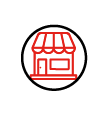 9%
Visited a
Physical store
5
Source: Illuminas Catalogue Research 2022: Base all: 3000
CATALOGUES CONTINUE TO DRIVE ACTION LONGER-TERM
Consumers did the following after seeing a catalogue in the last year:
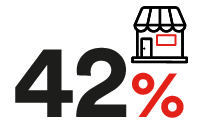 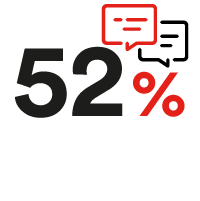 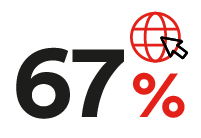 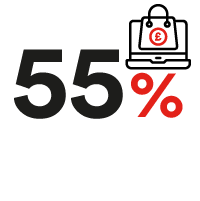 bought something they saw in the catalogue
showed or talked about something from the catalogue with a friend or family member
visited the sender’s store
visited the sender’s website
The return from catalogues is about much more than the short-term impact
6
Source: Illuminas Catalogue Research 2022: Base all: 3000
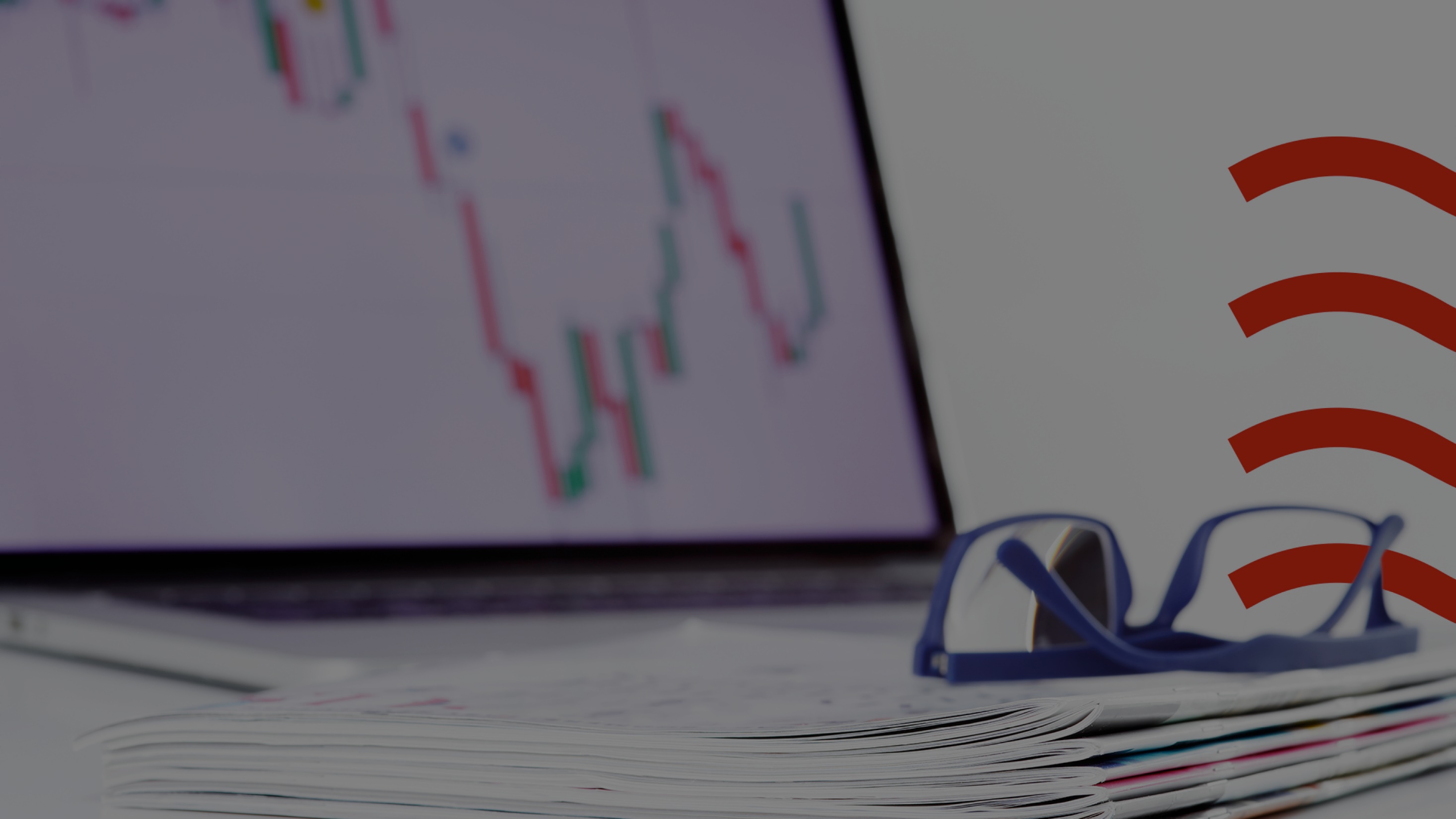 2: OMNICHANNEL IS BEST – 
AND CATALOGUES PLAY A CRUCIAL ROLE
2: OMNICHANNEL IS BEST – 
AND CATALOGUES PLAY A CRUCIAL ROLE
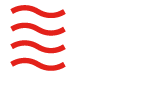 Catalogues can optimise the impact of digital
Catalogues have evolved alongside changes in consumer behaviourleading to a ‘streamlined’ format 
Easier to navigate, fewer pages, smaller format designed to drive people onlineand so work with not against digital, with powerful results since last measured in 2017:
+ 4ppt
+15ppt
people looking at or visiting sender’s website or social platform
increase in people saying catalogues gave them ideas for things to buy
8
ppt: percentage points
Source: Illuminas Catalogue Research 2022: Base all: 3000
CATALOGUES deliver experiencesTHAT DIGITAL DOES NOT
Catalogues transform the consumer experience. They’re enjoyable, enabling consumers to get away from it all
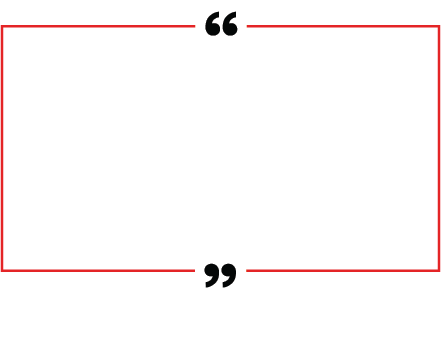 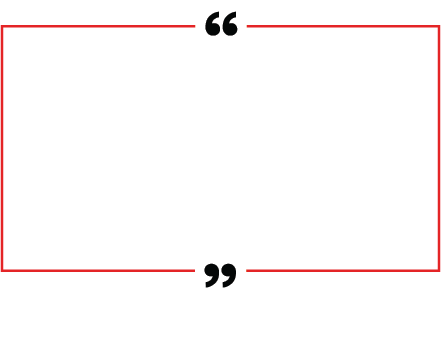 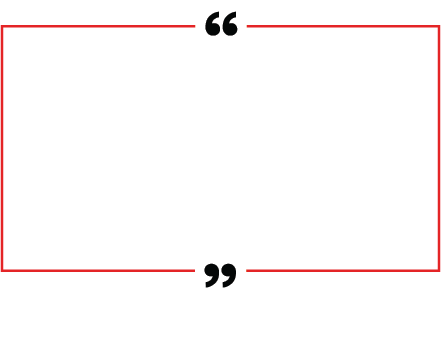 Reading a catalogue is a way to escape from the busy world for a while
I find browsing for items in catalogues more enjoyable than on a screen
I enjoy sitting down and looking through them in my own time
53% of respondents
60% of respondents
48% of respondents
Catalogues are a 1-2-1 channel where brands can tell stories and share rich content that consumers actively enjoy -  this generates sales directly AND builds ongoing relationships, leading to loyalty
9
Source: Illuminas Catalogue Research 2022: Base all: 3000
and cut through THE DIGITAL overload
Consumers feel a digital marketing deluge, but welcome receiving catalogues
45%
60%
68%
45%
“Receiving a catalogue from a company I use makes me feel like a valued customer”
“I receive far too many marketing emails from companies”
“I’m more likely to notice a catalogue in the post than an email”
“There are some catalogues I look forward to receiving”
Catalogues can get messages through that may never be seen on digital channels
10
Source: Illuminas Catalogue Research 2022: Base all: 3000
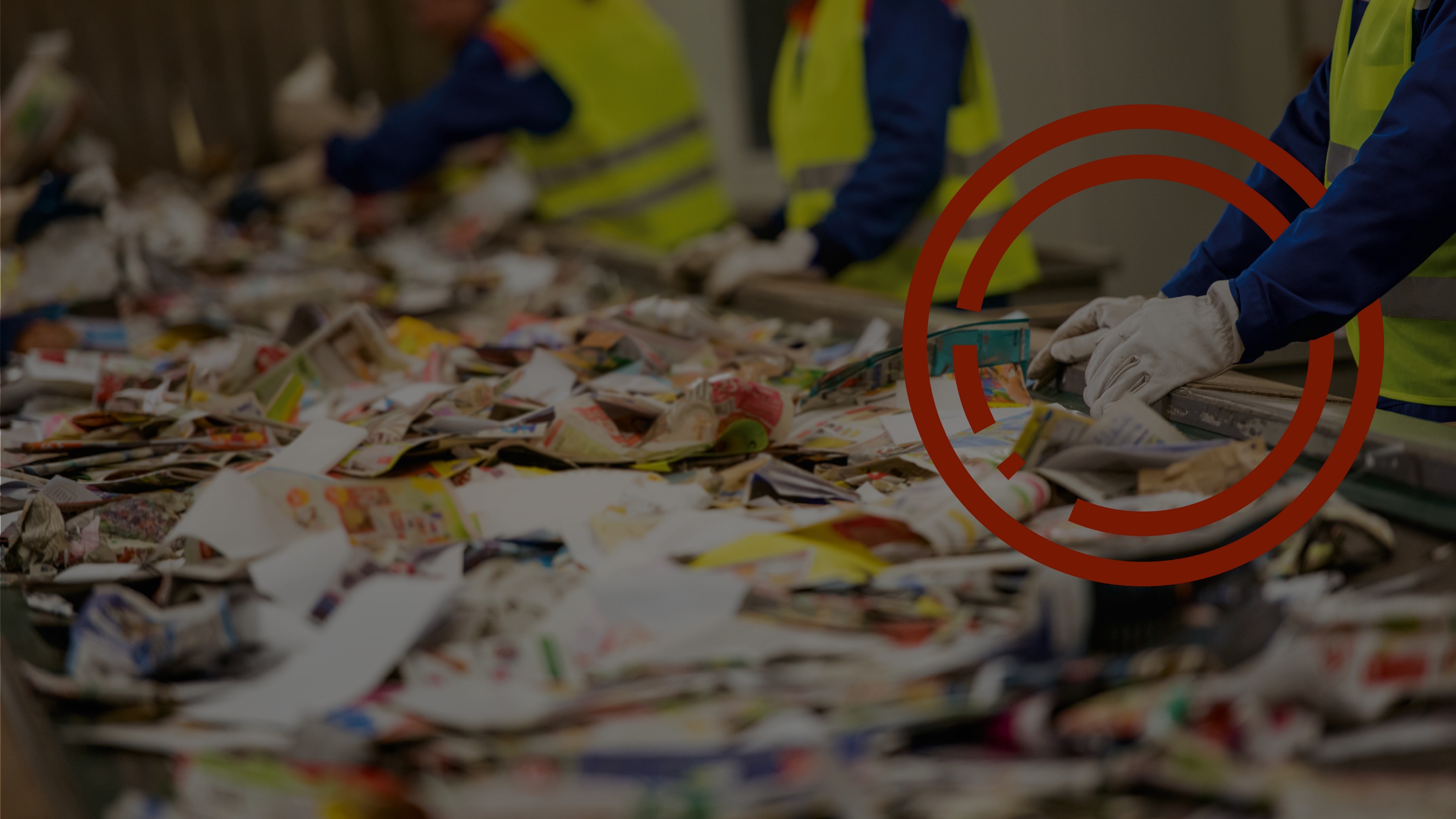 3: CATALOGUE PRODUCTION CAN BE MORE SUSTAINABLE THAN YOU THINK
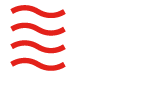 CONSUMERS VALUE SUSTAINABILITY
Customers increasingly making purchase decisions based on the environmental credentials of a business
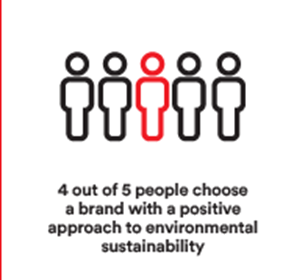 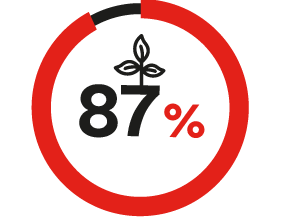 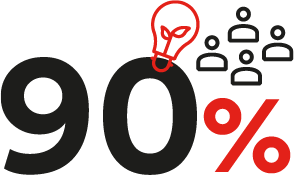 87% of customers want brands to act now to encourage future sustainability
90% of people agree that it is vital that society becomes more energy-conscious
4 out of 5 people choose a brand with a positive approach to environmental sustainability
All media leaves a carbon footprint but brands can't just turn off marketing – 
need to balance environmental impact with commercial gain and customer benefits
12
Source: Marketreach: Using mail more sustainably: A step by step guide
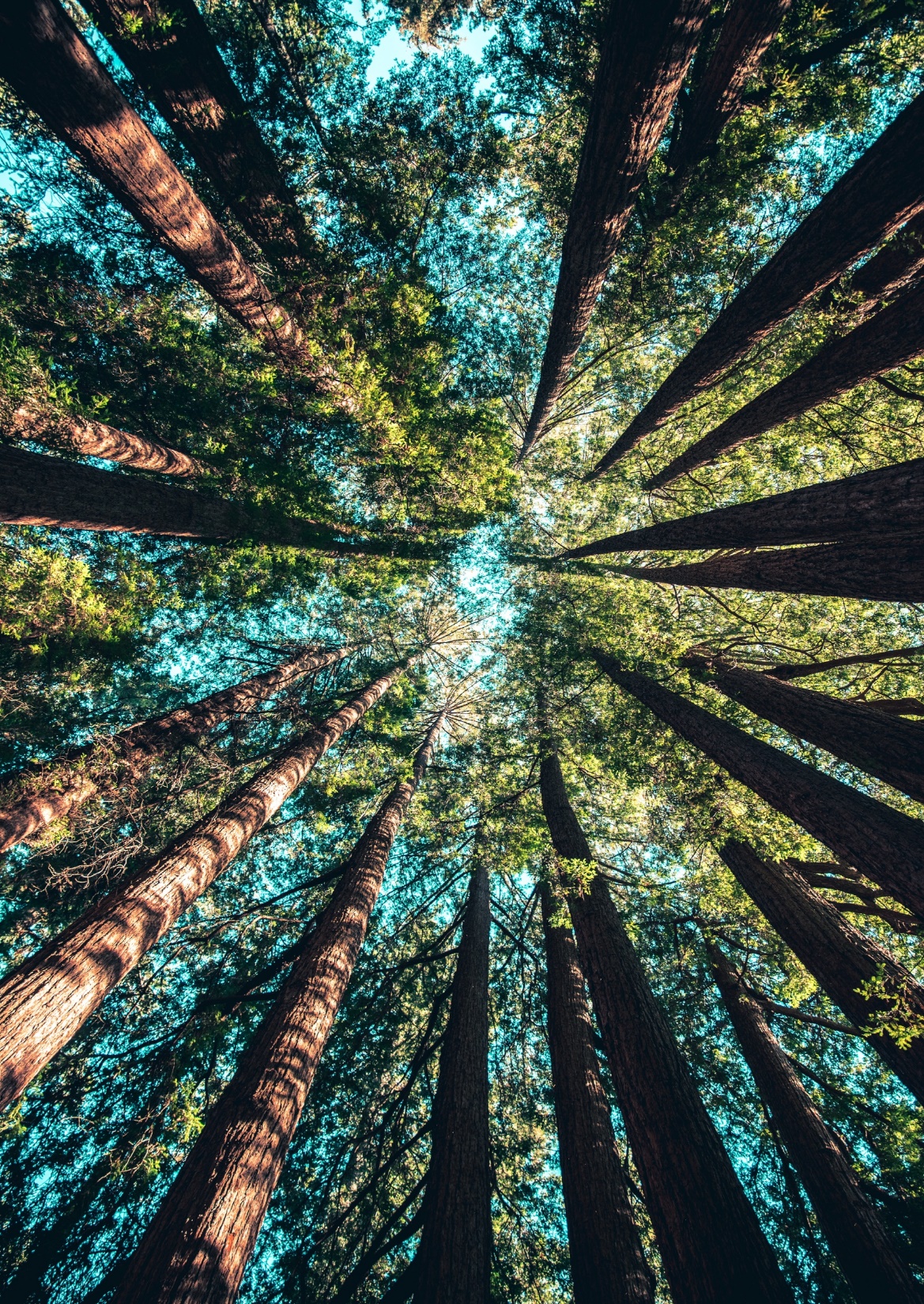 TANGIBLE STEPS TO TAKE TO INCREASE SUSTAINABILITY of catalogues
Choose sustainability-focused suppliers, BCorp printers and communicate their environmental credentials to customers
Check database is accurate and up to date
Catalogues are data-driven and targeted so less wasteful
Reduce size and pagination (where appropriate) and drive online 
Choose soy-based or vegetable/vegan inks
Paper wrap, for A4 or C5 large catalogues, is 100% recyclable and less harmful to our planet than plastic polywrap
Nearly all paper can be recycled and turned into new paper for someone else to use
There are many more ways to improve catalogue sustainability. Find out more here
13
Source: Marketreach: Using mail more sustainably: A step by step guide
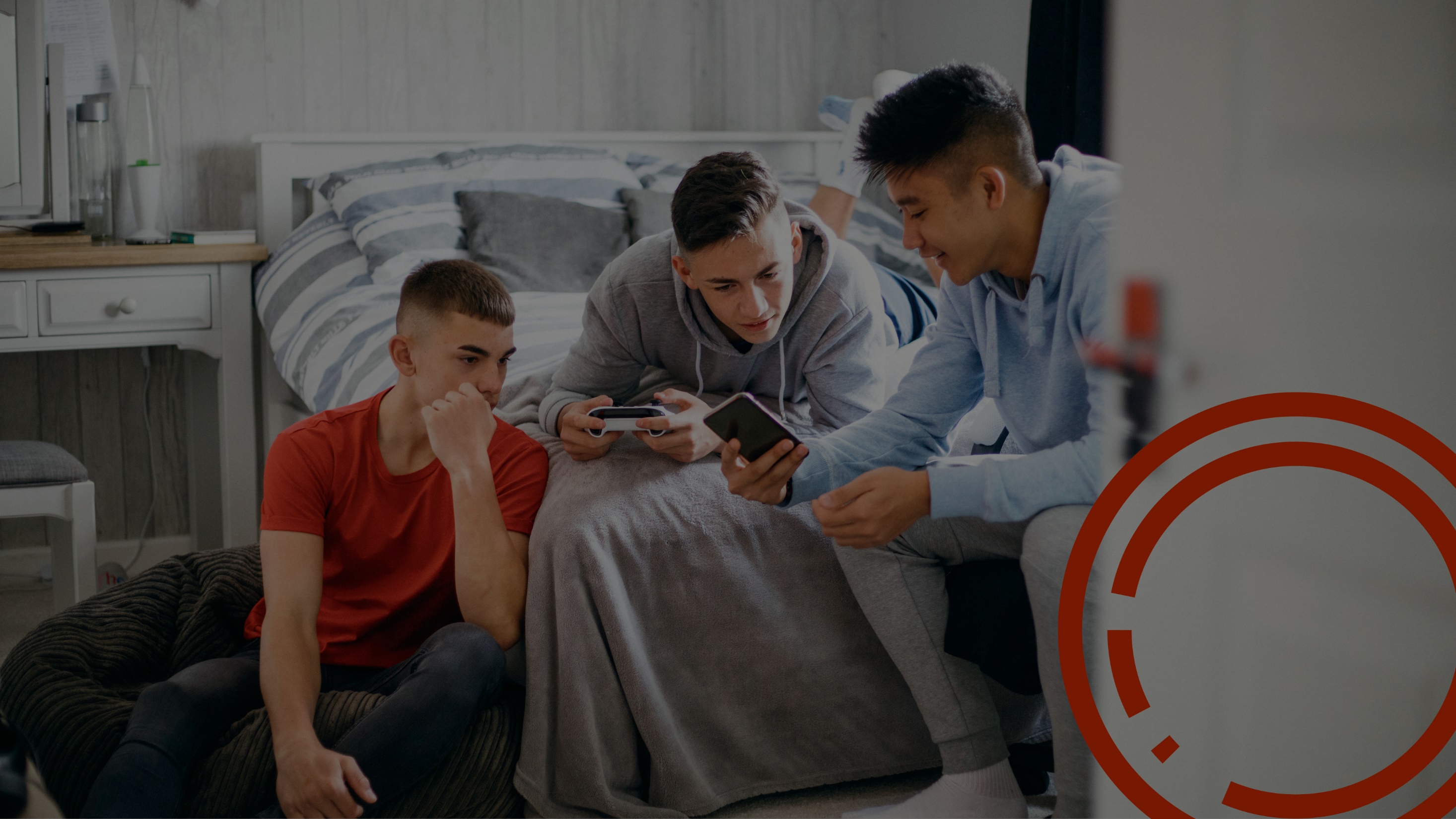 4. INNOVATION CREATES POWERFUL EXPERIENCES AND RESULTS
4. INNOVATION CREATES POWERFUL EXPERIENCES AND RESULTS
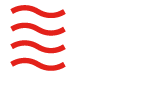 AND HELP CONNECT WITH AUDIENCES IN NEW WAYS
Interest is high when consumers are asked about what new types of catalogues they would be interested in:
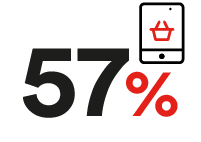 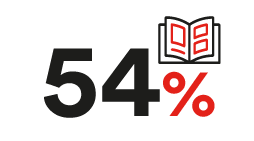 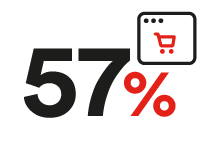 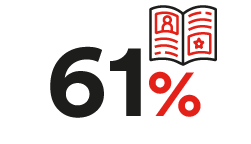 Personalised catalogues based on their previous purchases
The ability to scan something in a catalogue to see how it might look on them/in their home
A printed catalogue with an easy way to scan and visit the retailer’s website
A customised catalogue with content you’ve told us you’re interested in
Marketreach works with retailers to advise on the best digital innovation to effectively meet business and consumer needs
15
Source: Illuminas Catalogue Research 2022: Base all: 3000
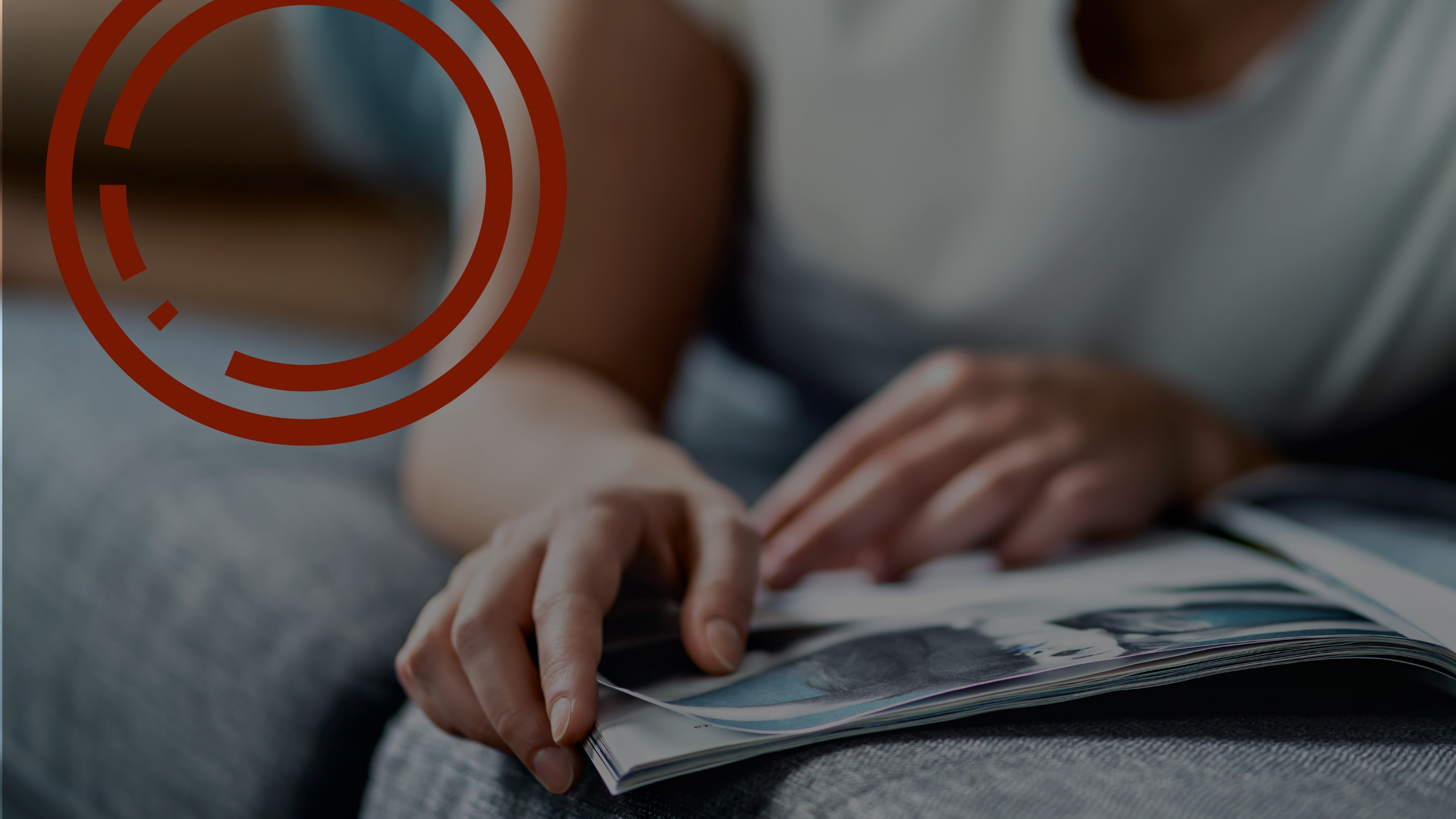 HOW CATALOGUES CAN HELP RETAILERS WIN IN 2023
Summarising the benefits for retailers
1: CATALOGUES DELIVER RETURN ON INVESTMENT
2: OMNICHANNEL STILL BEST AND CATALOGUES PLAY CRUCIAL ROLE
3: CATALOGUE PRODUCTION CAN BE MORE SUSTAINABLE THAN YOU THINK
4: INNOVATION CREATES POWERFULEXPERIENCES AND RESULTS
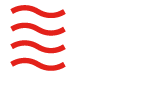 16
How Marketreach can help
Start planning your catalogue activity now to optimise seasonal peaks such as summer, Black Friday and Christmas

Harness the expertise of our team:
To explore what competitor brands are doing in this space
Guide and optimise your creative approach with eye-tracking software
Discuss test and learn 
Access best practice case studies that show how retailers are optimising the powerful combination of digital and physical experiences
Learn more about sustainable mail 

Download our report and get in touch to find out how Marketreach can help you use catalogues to achieve your goals
17